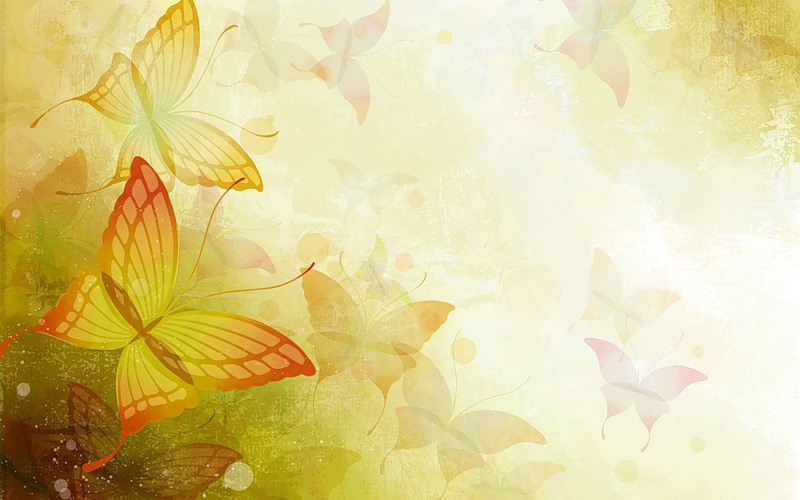 ПОРТФОЛИО
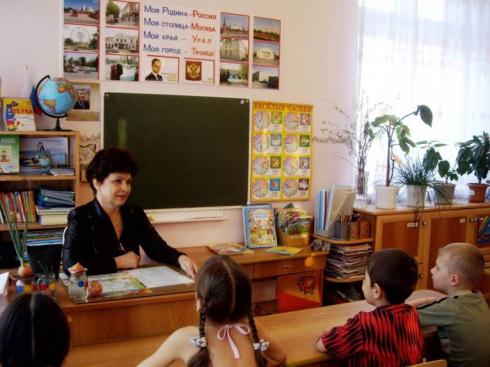 Воспитателя
Голенок Валентины Ивановны
Голенок Валентина Ивановна05.10.1954 года рождения, имею среднее специальное образование, окончила Троицкое педагогическое училище в 1984 году.Решением квалификационной комиссии от 29 июня 1984 года присвоена квалификация «Воспитатель детского сада»
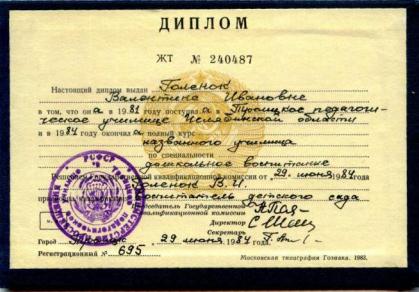 Работаю воспитателем в Муниципальном бюджетном дошкольном образовательном учреждении комбинированного вида «Детский сад № 28 «Берёзка»  г. ТроицкаОбщий трудовой стаж – 36 летСтаж педагогической работы – 26 лет В данном учреждении – 13 лет
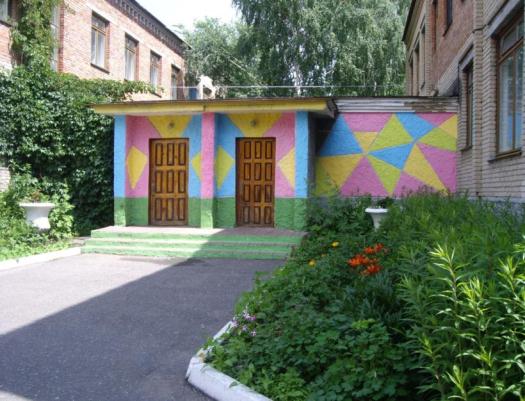 Участница городского конкурса «Педагог года в дошкольном образовании» - апрель 2010 г.Прошла курсы повышения квалификации - ГБОУ ДПО «Челябинский институт переподготовки и повышения квалификации работников образования»   ноябрь – 2012 г.Имею первую квалификационную категорию по должности «воспитатель»
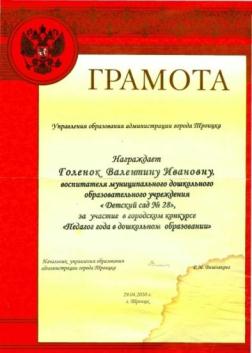 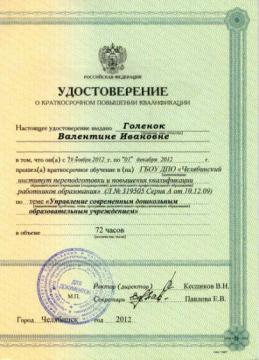 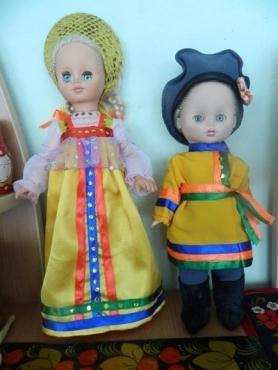 Принимала участие в городском семинаре с презентацией  на тему «Использование народного фольклора при организации игровой деятельности в детском саду»Организовала фольклорный уголок в своей группе.2013 г.
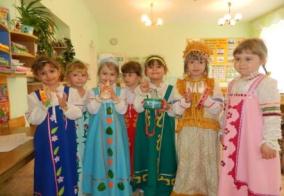 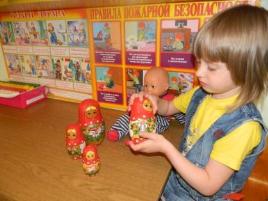 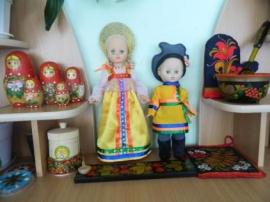 «Щедрое лето»
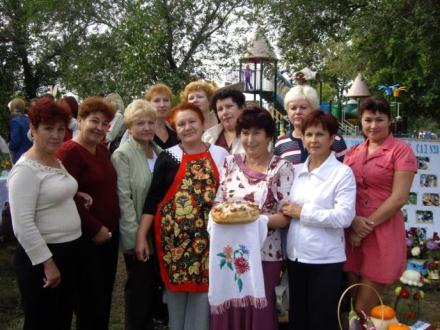 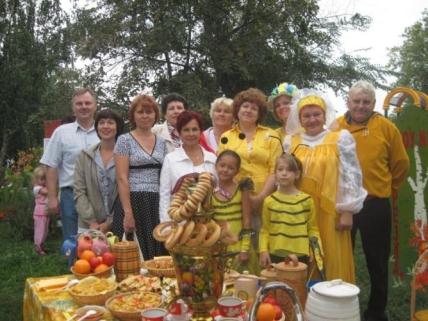 Мои работы из бересты
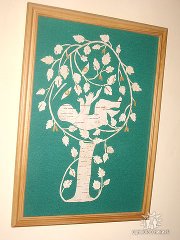 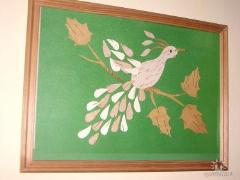 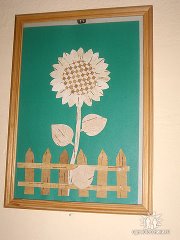 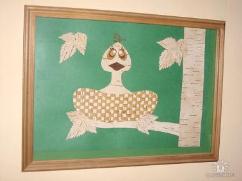 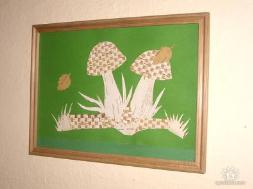 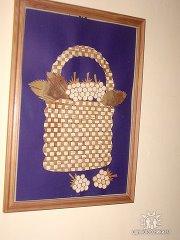 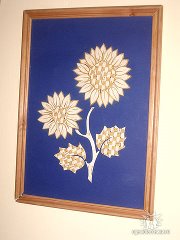 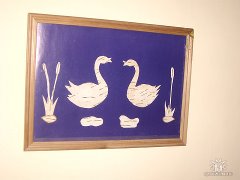 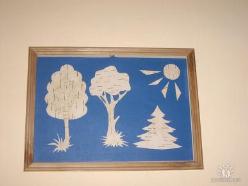 Открытое занятие «Волшебный воздух»
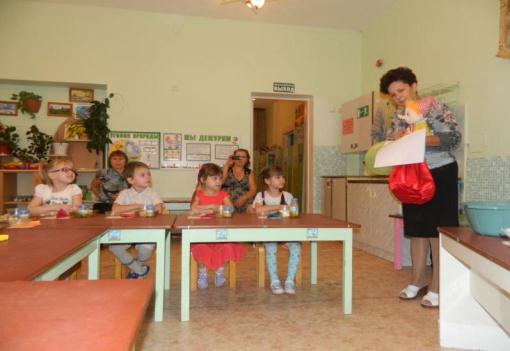 Через нос проходит в грудь, И обратный держит путь. Он невидимый, и всё же Без него мы жить не можем
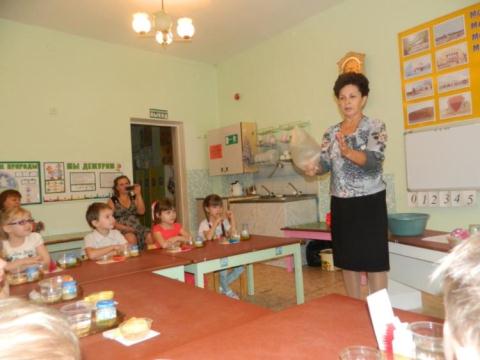 Огород на окне. Выращиваем и наблюдаем за ростом томатов, лука, гороха, фасоли. Проводим эксперименты: выявляем необходимость воды, света, тепла для роста растений.
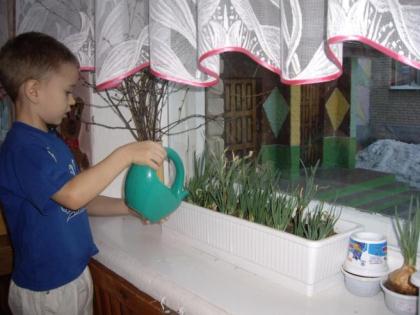 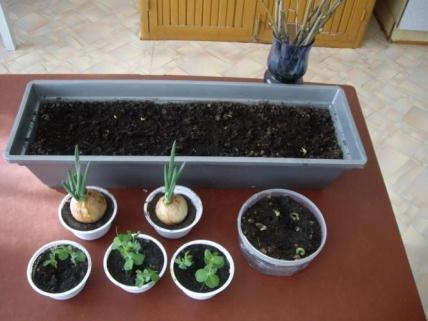 Не позволяй душе лениться!Чтоб в ступе воду не толочь,Душа обязана трудитьсяИ день, и ночь, и день и ночь.Н.Заболоцкий.
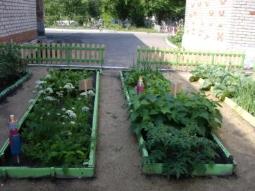 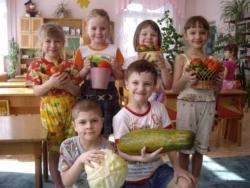 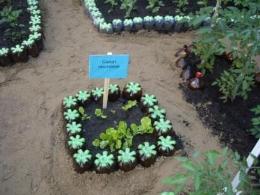 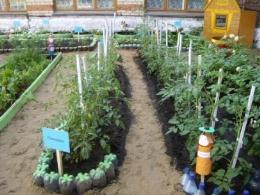 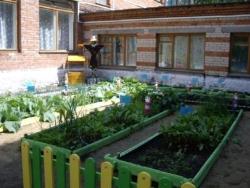 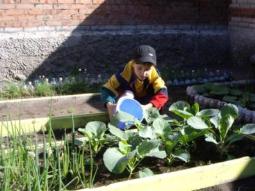 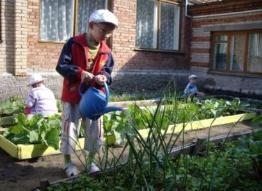 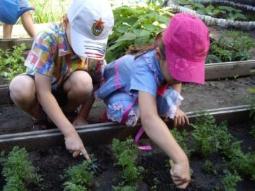 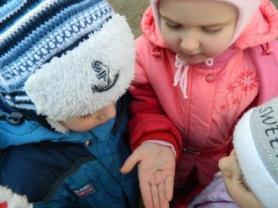 Природа – это единственная книга, каждая страница которой полна глубокого содержания.И.В.Гете.
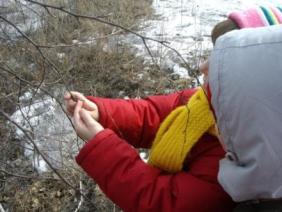 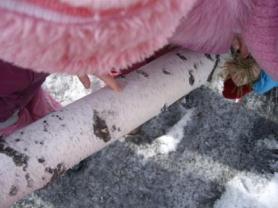 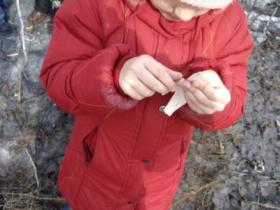 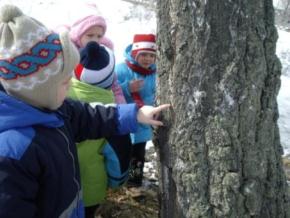 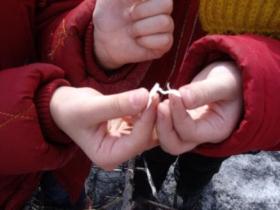 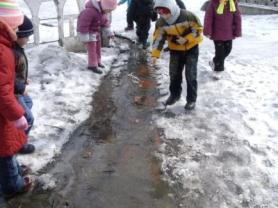 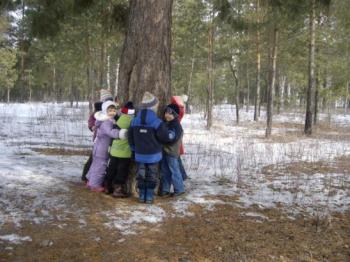 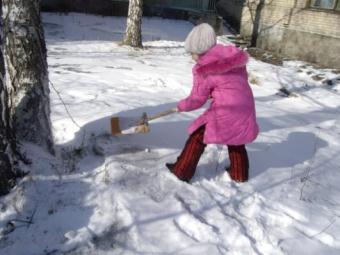 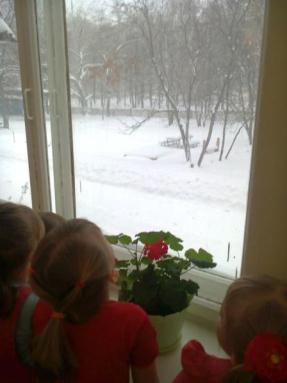 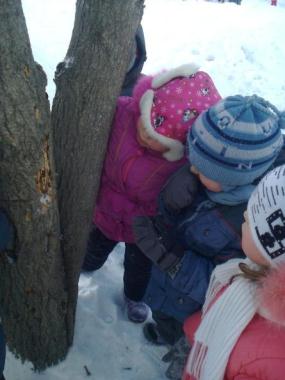 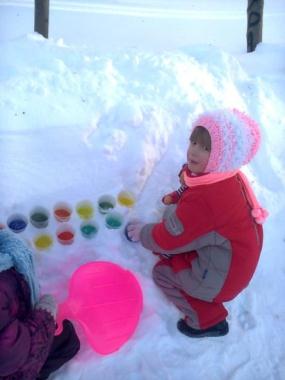 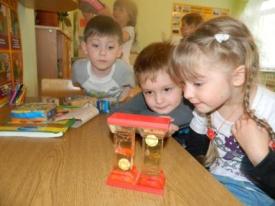 Наблюдаем, заботимся о животных и птицах
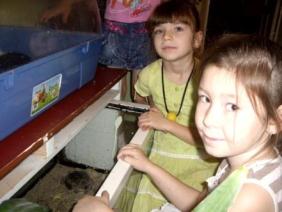 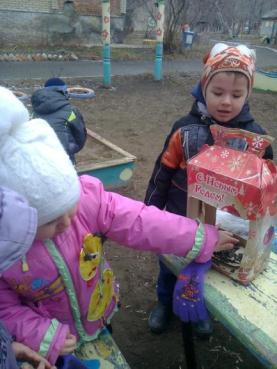 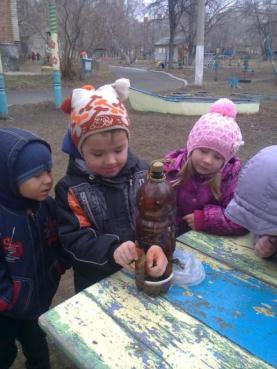 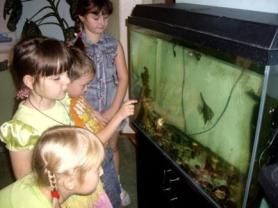 Пусть будет в человеке все прекрасно,И мысли, и поступки, и душа!В гармонии с природой и с собоюНа свете чтобы жили малыши,Воспитывайте в детях, берегите,Храните экологию души!Н.Луконина.
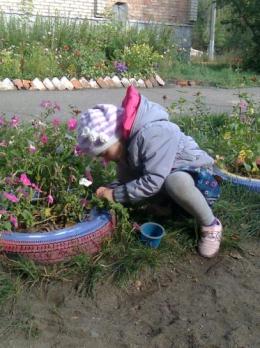 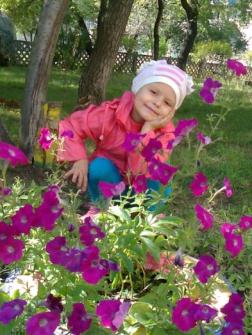 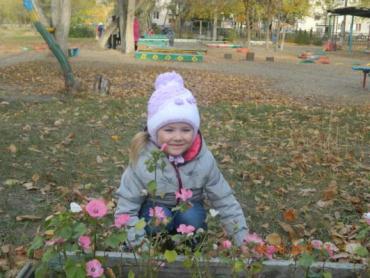 Если я сорву цветок,
Если ты сорвешь цветок…
Если все: и Я, и Ты –
Если Мы сорвем цветы,
То окажутся пусты
И деревья, и кусты…
И не будет красоты.
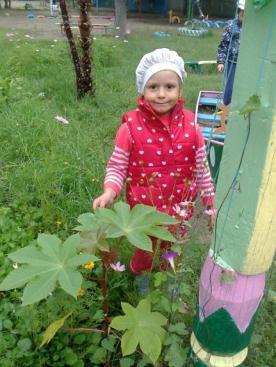 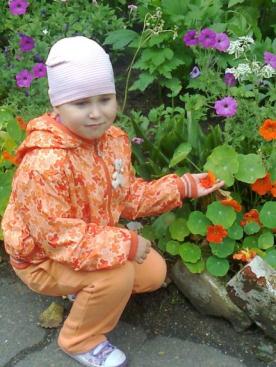 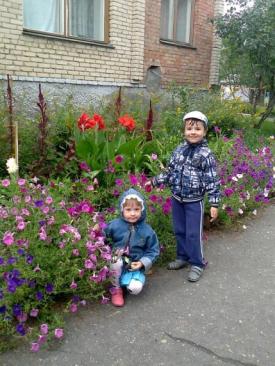 Красивые осенние листья пригодятся для аппликаций
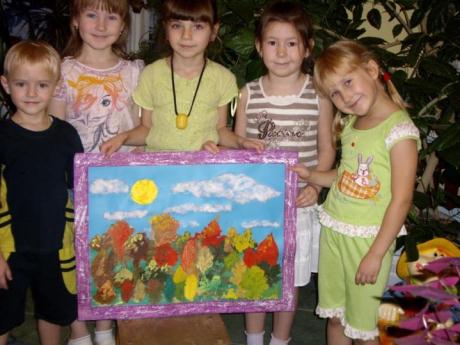 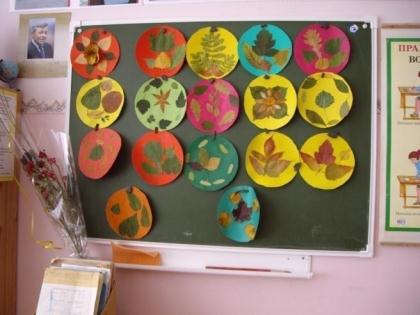 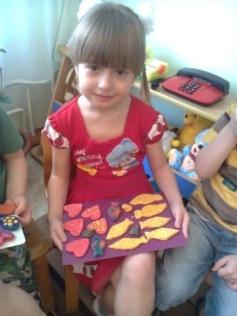 Поделки из солёного теста, природного материала. Рисуем пластилином.
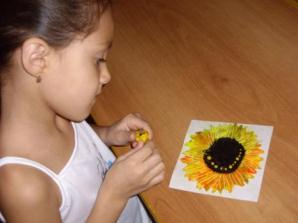 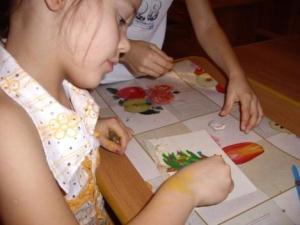 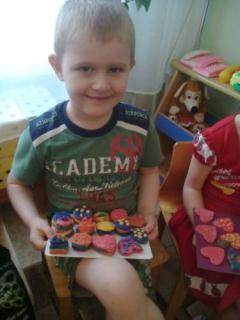 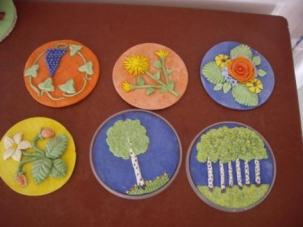 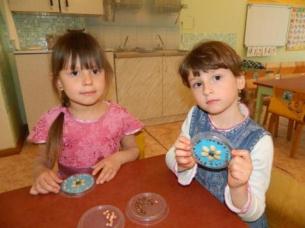 Поделки из фруктов, крупы
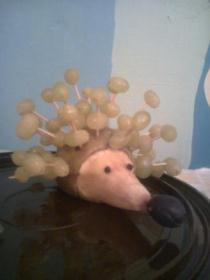 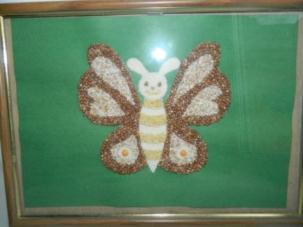 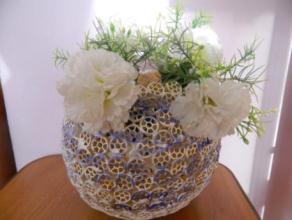 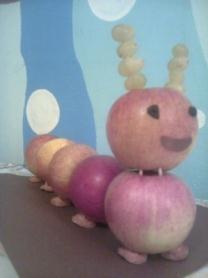 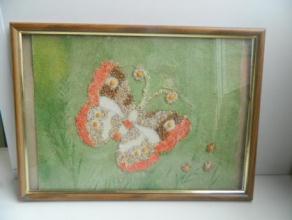 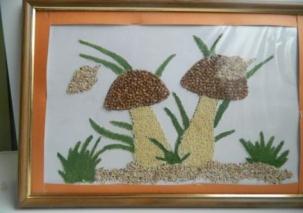 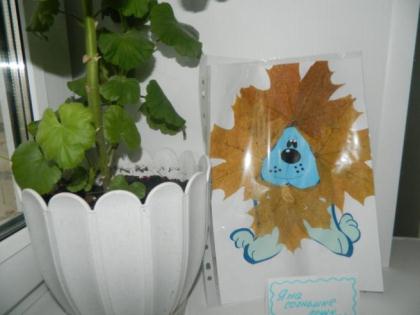 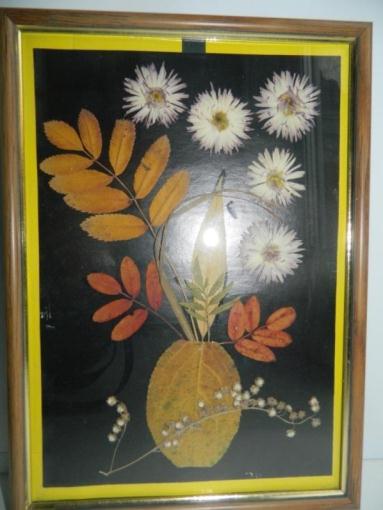 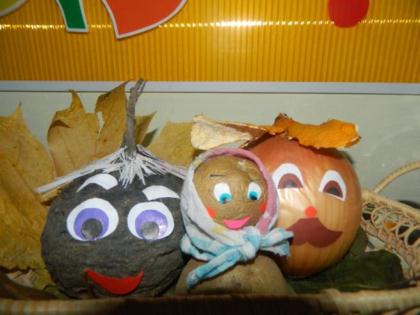 Наши впечатления от наблюдений мы воплощаем в творческих работах
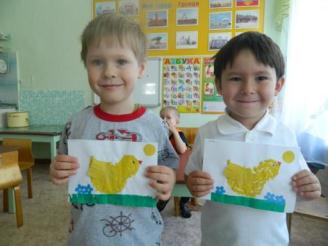 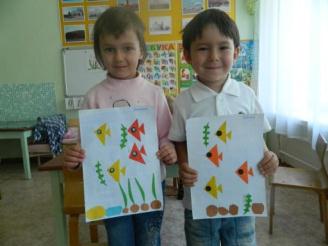 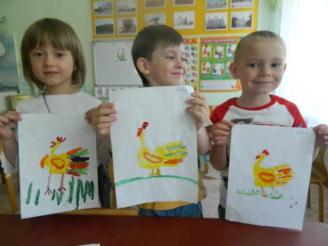 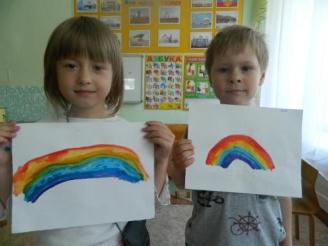 Маленькие помощники
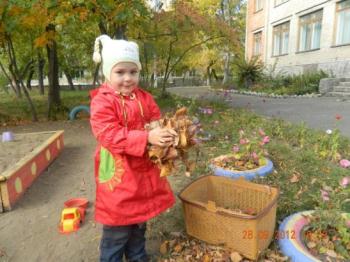 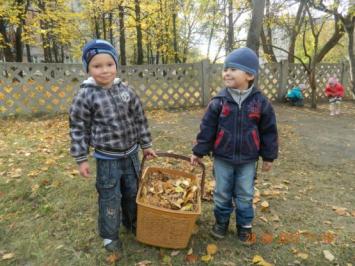 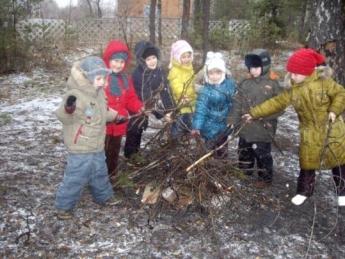 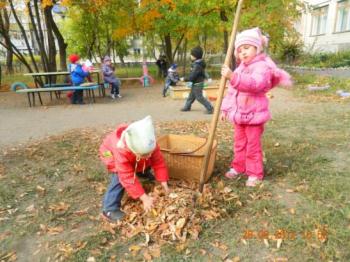 Игра - это естественная потребность детей, это способ познания окружающего.
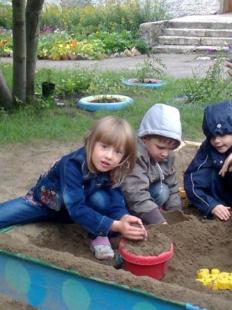 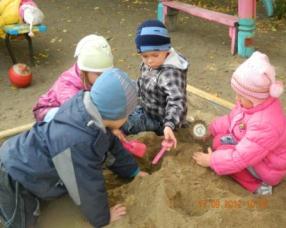 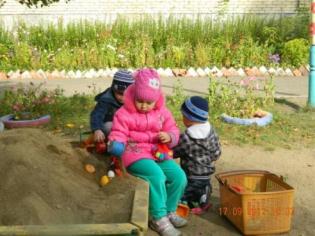 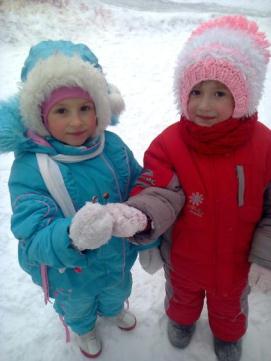 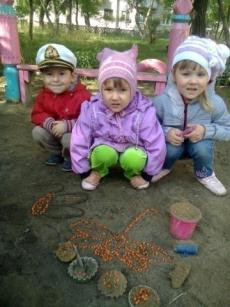 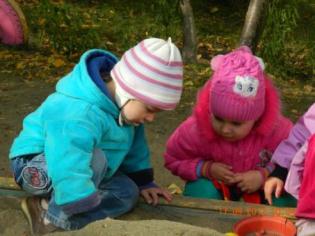 «Маленькие дети…играют, как птица поёт».Н.К.Крупская
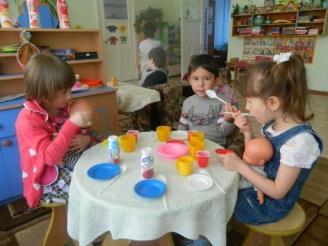 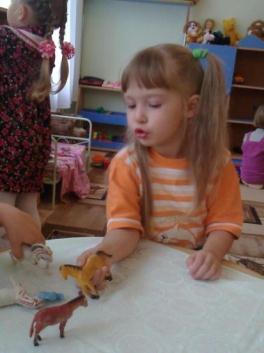 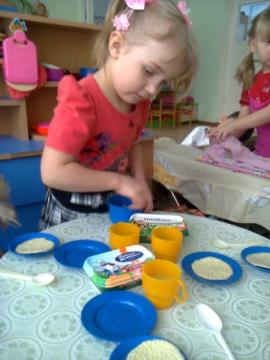 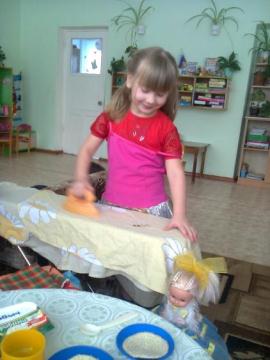 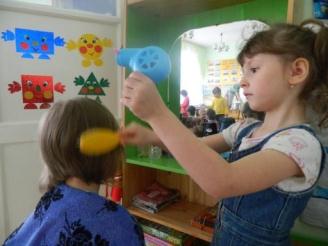 Мир детства не может быть без игры.
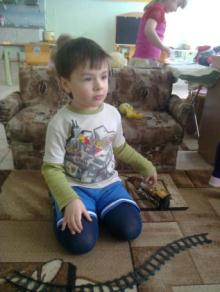 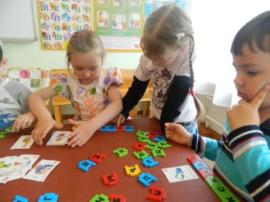 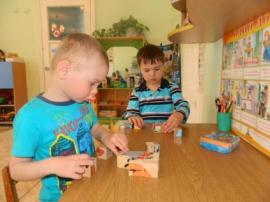 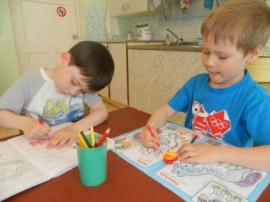 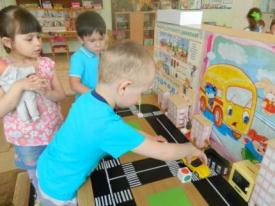 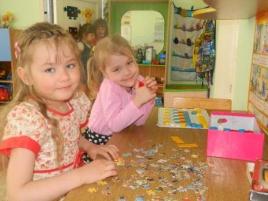 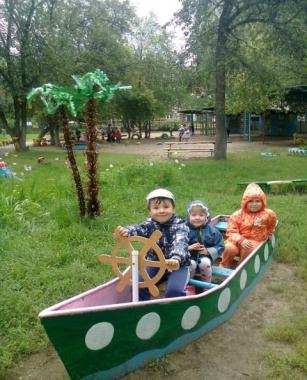 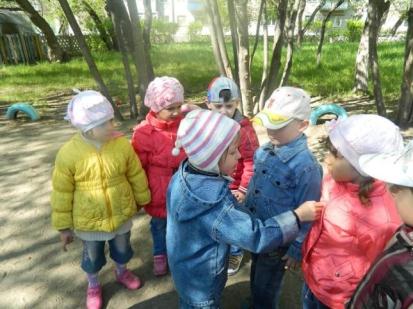 Игра в жизни ребёнка – это минуты радости, забавы, соревнования, она ведёт ребёнка по жизни.
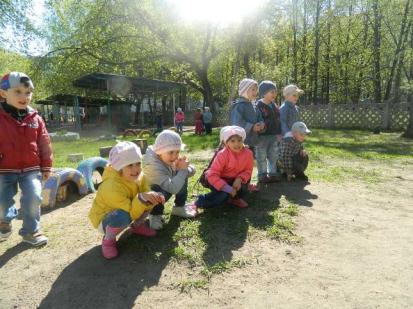 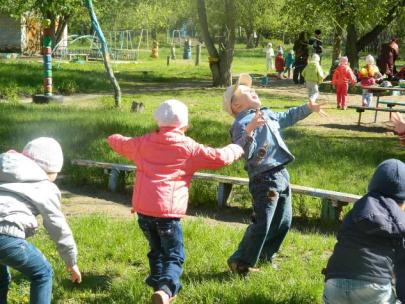 Игра— это школа воспитания.
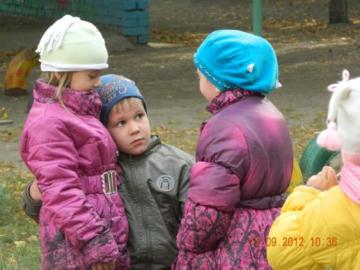 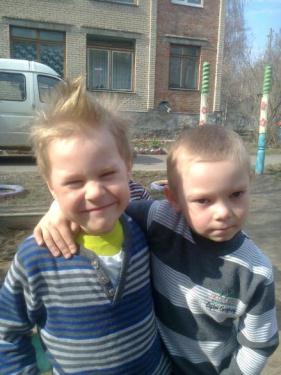 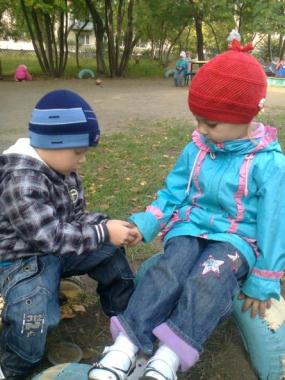 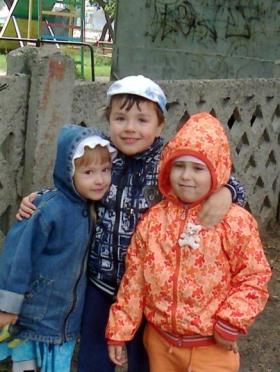 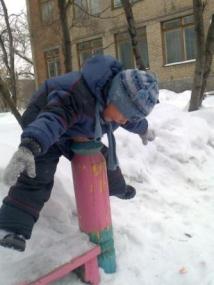 На дворах и домах
Снег лежит полотном.
И на солнце блестит
Разноцветным огнем.
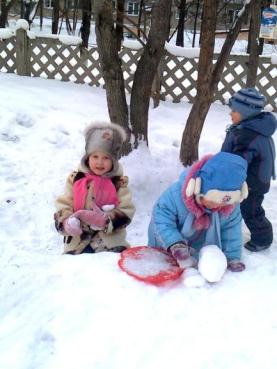 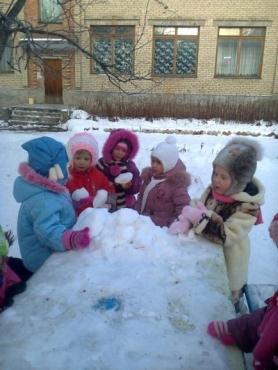 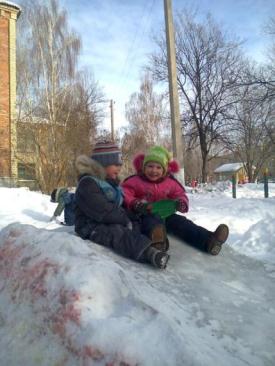 Ни минутки без игры
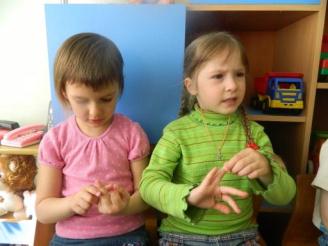 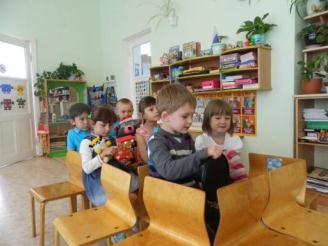 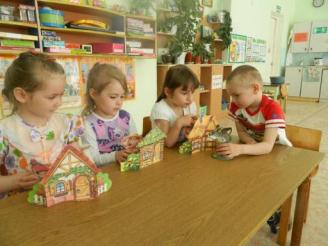 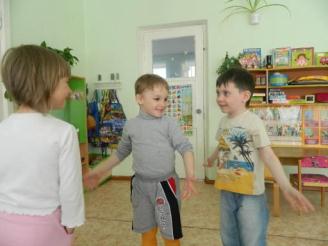 Театральная деятельность : сказка  «Репка»
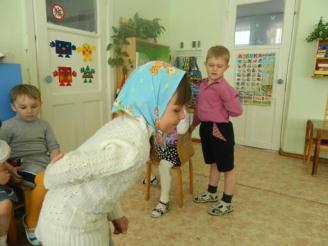 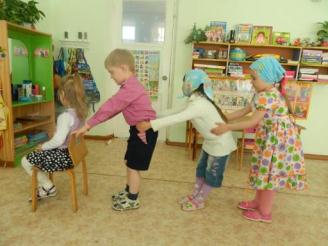 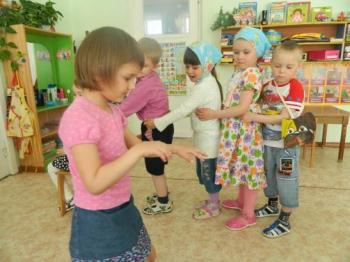 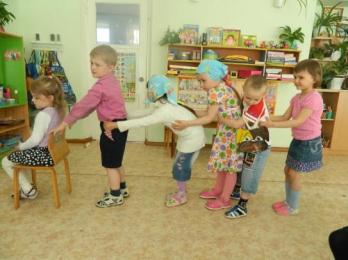 Физкультминутка – это здорово!
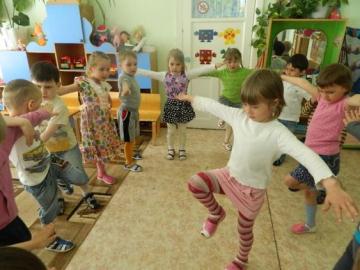 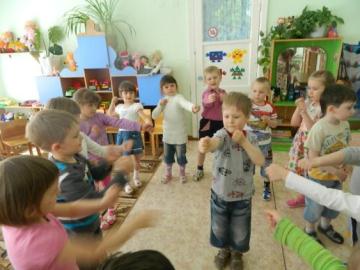 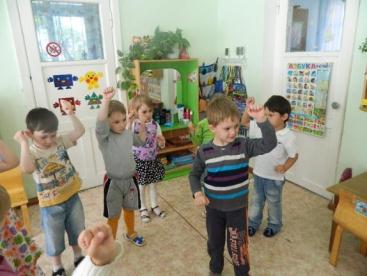 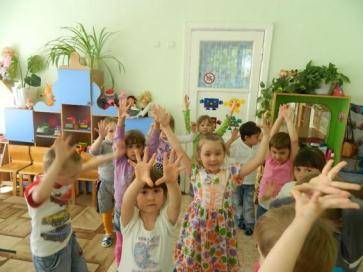